Performance investigation of various microservice architectures
Alexandros Kyriakakis

supervised by Vassilios Vescoukis
Introduction
Main discussion points:
01
02
03
04
Software Architecture
Benchmarking & Results
Microservices
Case Study
Software Architecture
The software architecture of a computing system is the set of structures needed to reason about the system, which comprise software elements, relations among them and properties of both.
Making the right architectural choices is fundamental to the success of a software project.
Software Architecture:

The blueprint of the system.

It describes its high-level structure.
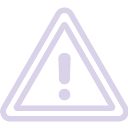 Performance 
Cost
Documenting the architecture is as important as crafting it. 
That’s why we used UML diagrams!
Architectural patterns
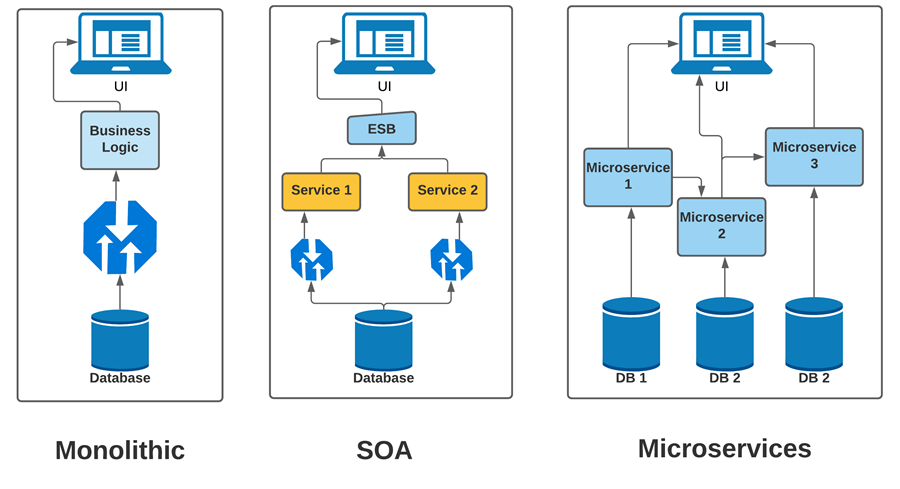 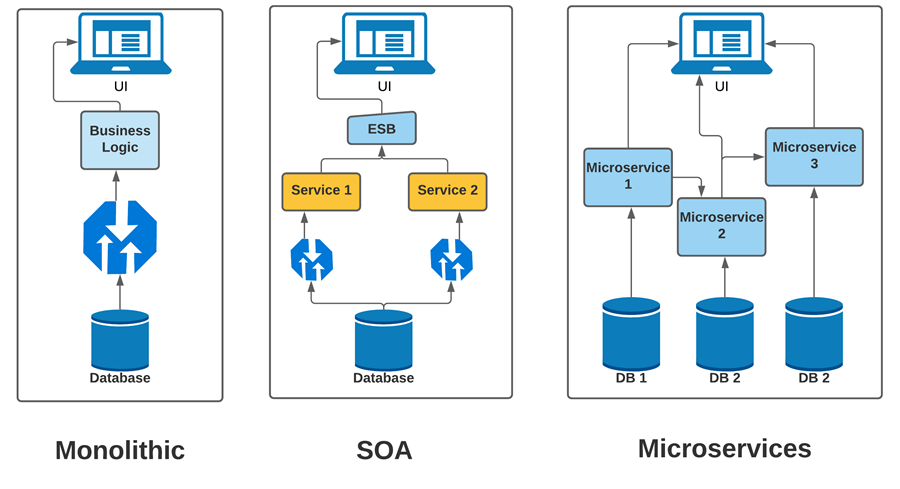 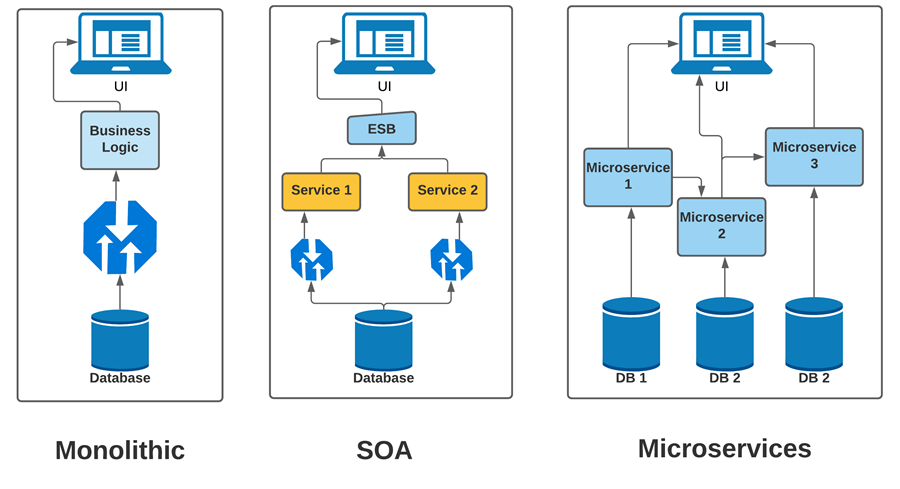 Monolithic
All functionality into one single application. Modules share the resources of the same machine.
Service-Oriented
Services that communicate through an enterprise service bus and share the same database.
Microservices
Set of loosely-coupled, independent, small services that communicate with lightweight mechanisms.
Microservices Communication
Orchestration 
 Synchronous request/response communication
A central coordinator listens to all the events emitted by any of the microservices. Based on the incoming event, it triggers another microservice.
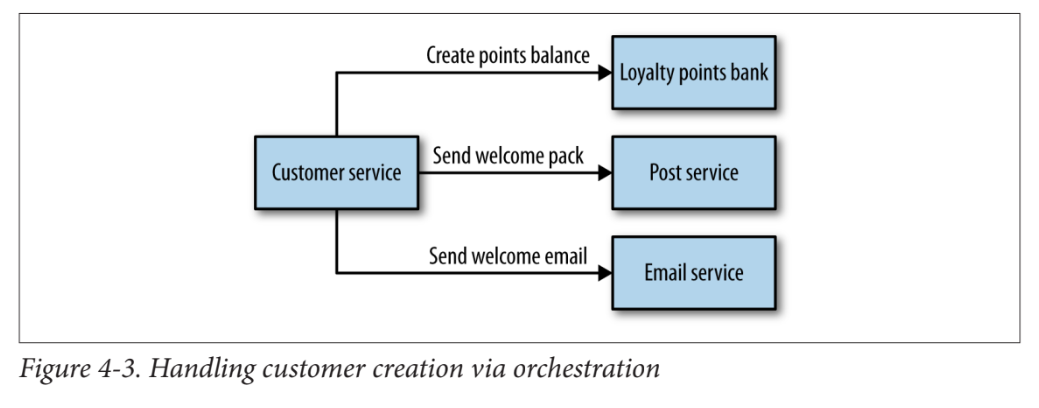 Choreography 
Event-based asynchronous communication
When a microservice executes a process, it publishes an event which can be subscribed by one or more other microservices to trigger their processes.
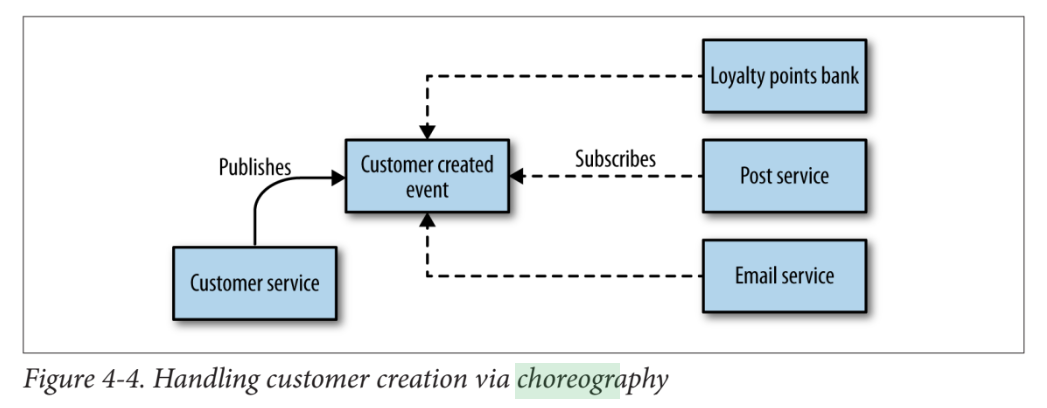 Message Brokers
An application that acts as an intermediary or a middleware for communication between various applications
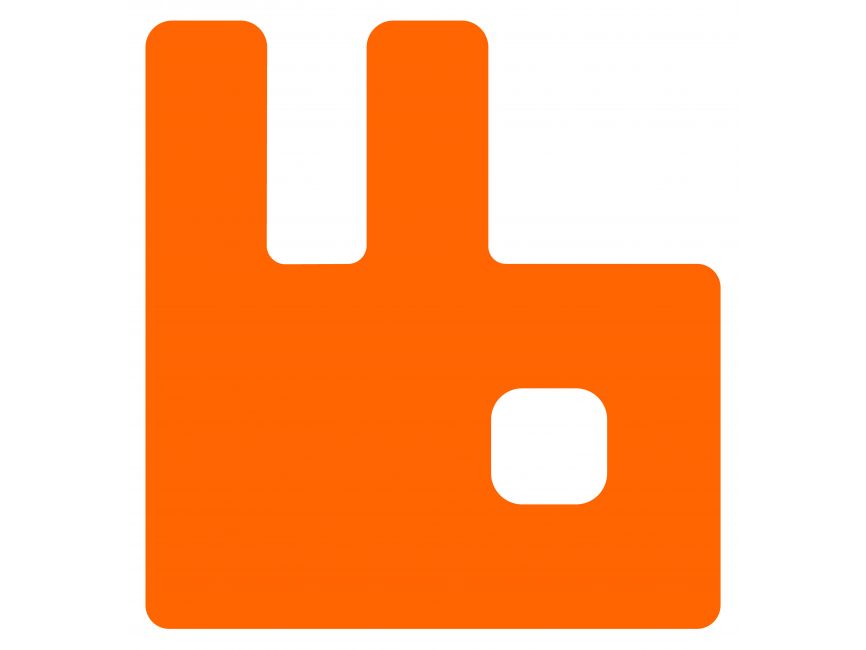 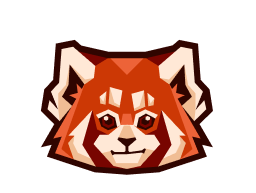 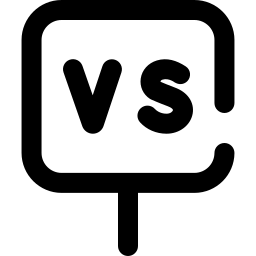 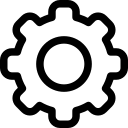 Tools
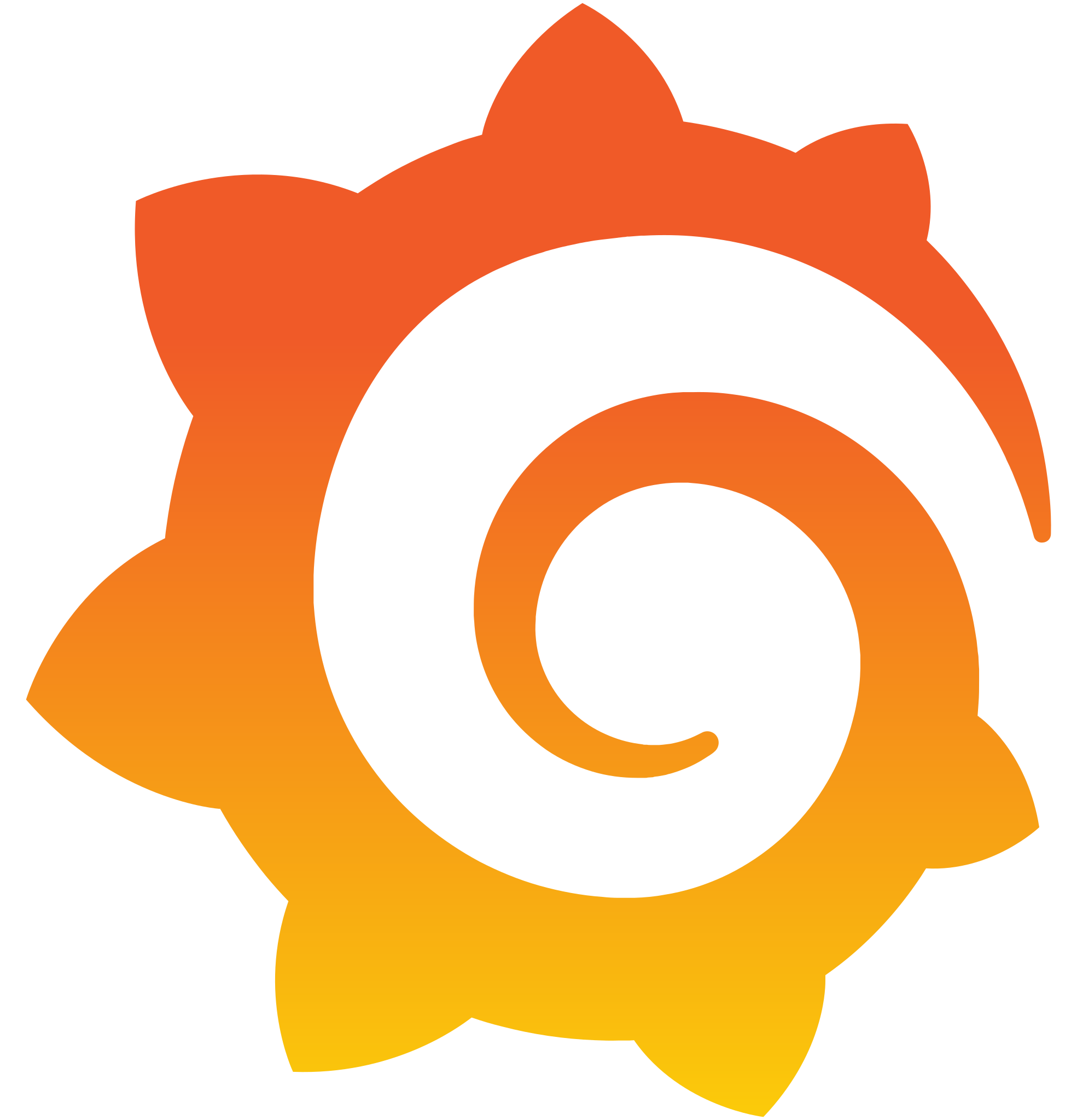 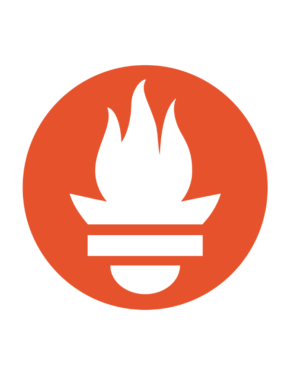 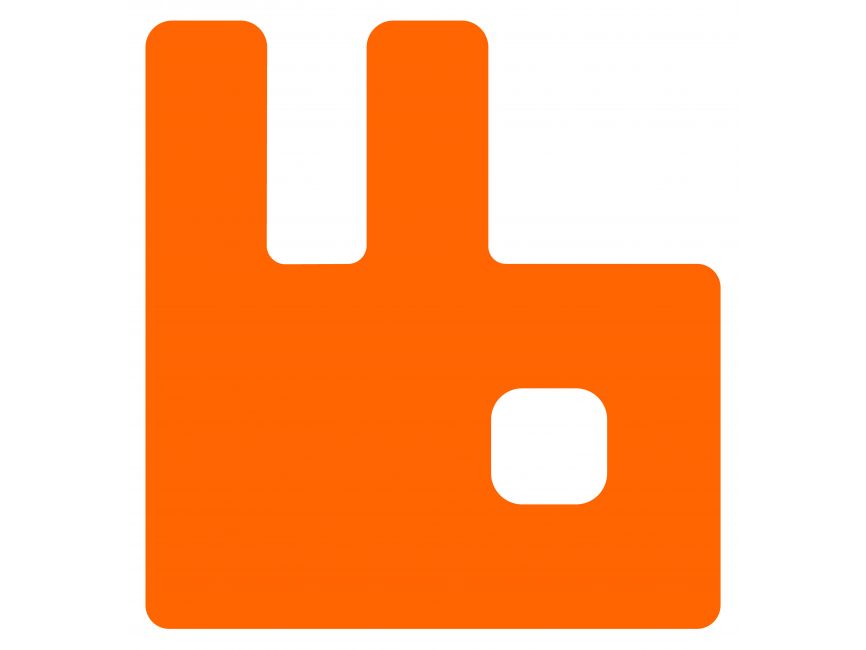 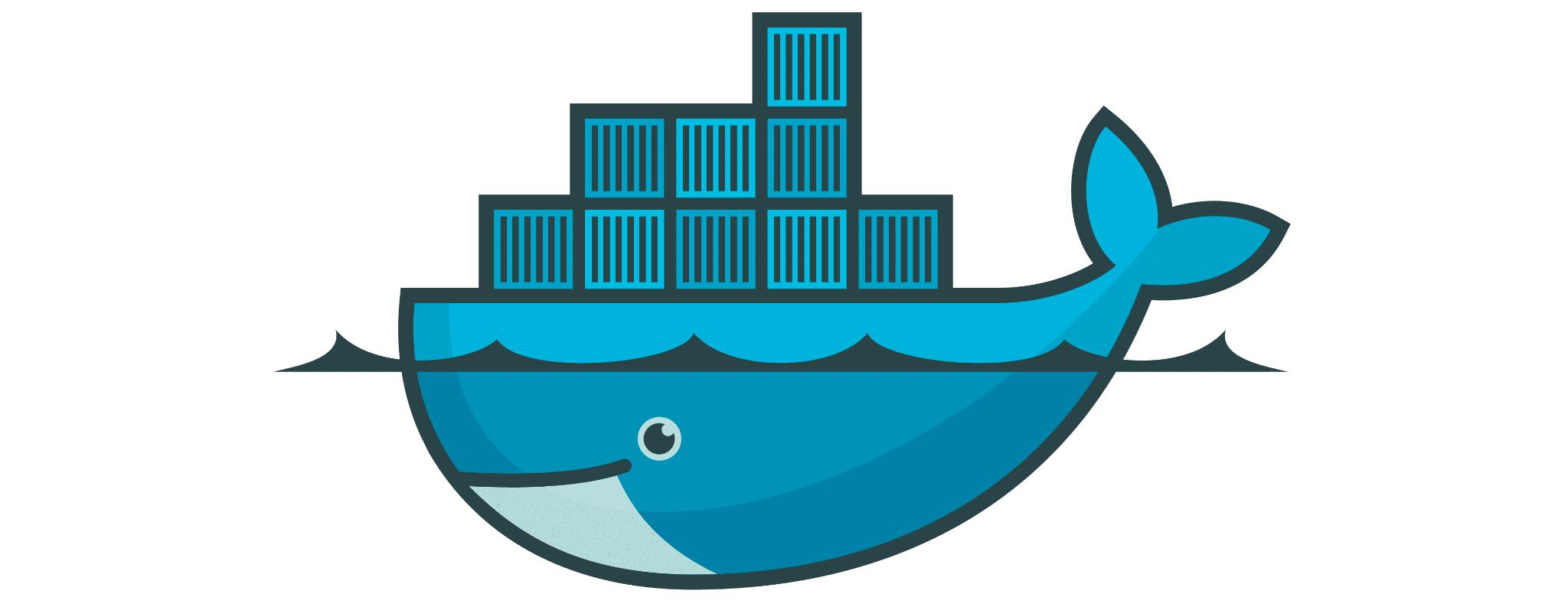 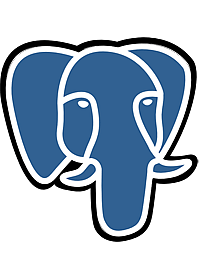 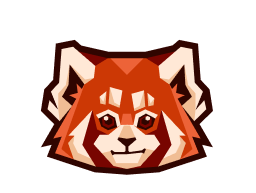 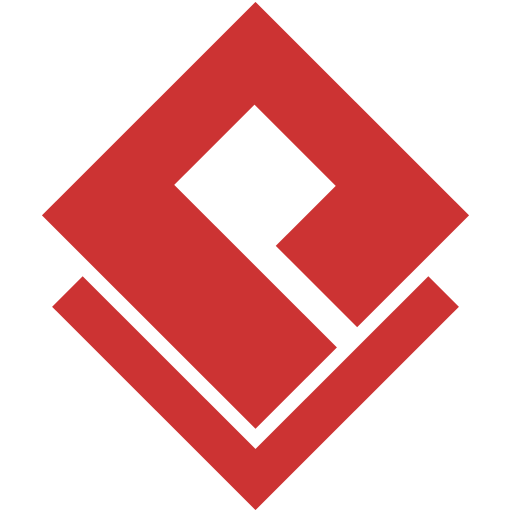 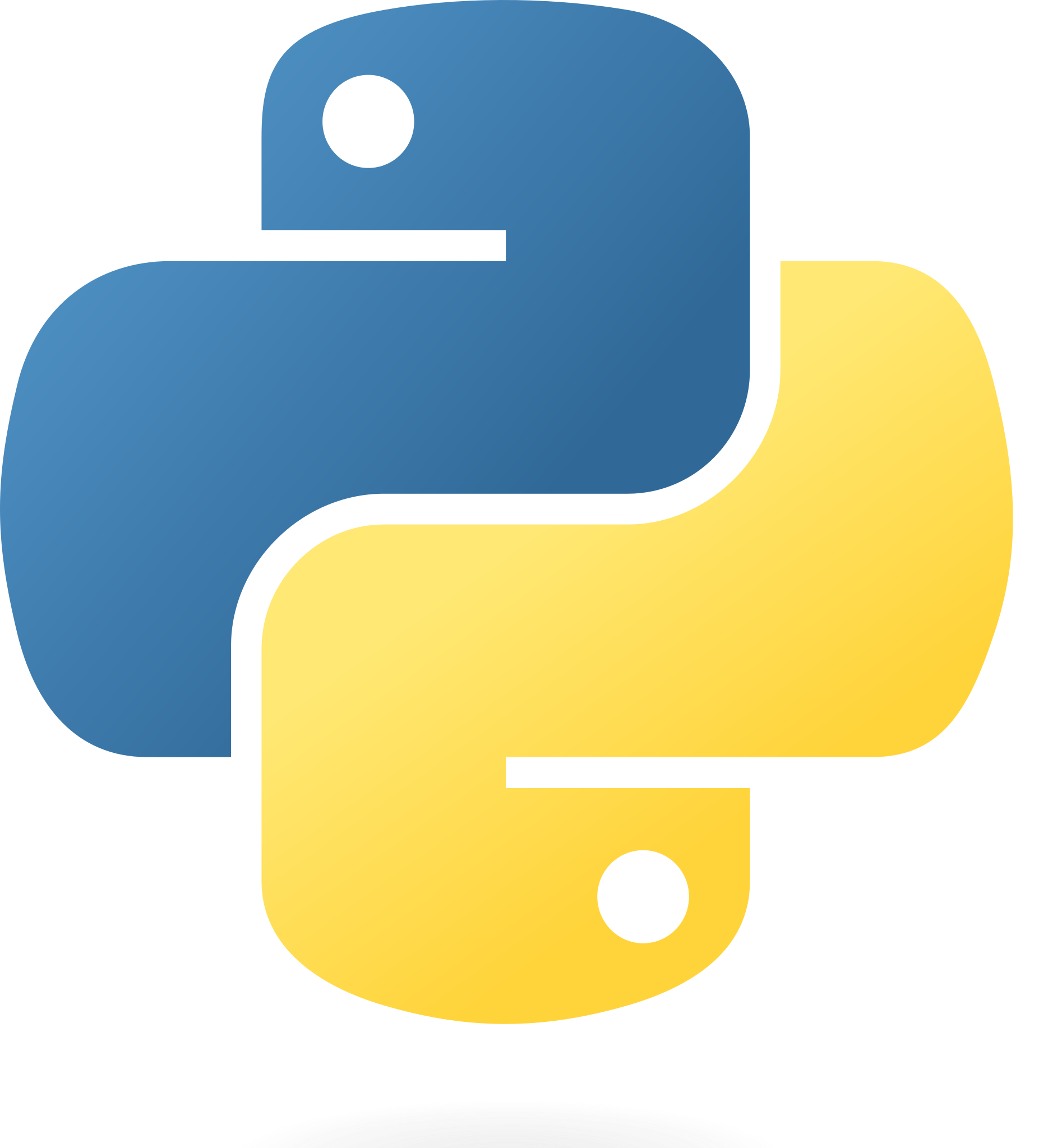 Case Study

Alternative Microservice Implementations of a Data Warehouse Engine
Concept
Metrics
Select sum(load) group by day
Select sum(load) group by week
Select sum(load) group by month
Requirements
Aggregation of the data on a daily weekly and monthly basis for each country
Focus on performance
Parse, analyze and store energy consumption data from the ENTsoe V3 API, for a number of countries.
Latency, throughput, capacity, availability, scalability
What architecture is the fastest?
Async Orchestrator
Serialised Orchestrator
Serialised RabbitMQ
SOA Redpanda
Orchestrator
1
2
3
4
5
Let’s find out!
Orchestrator
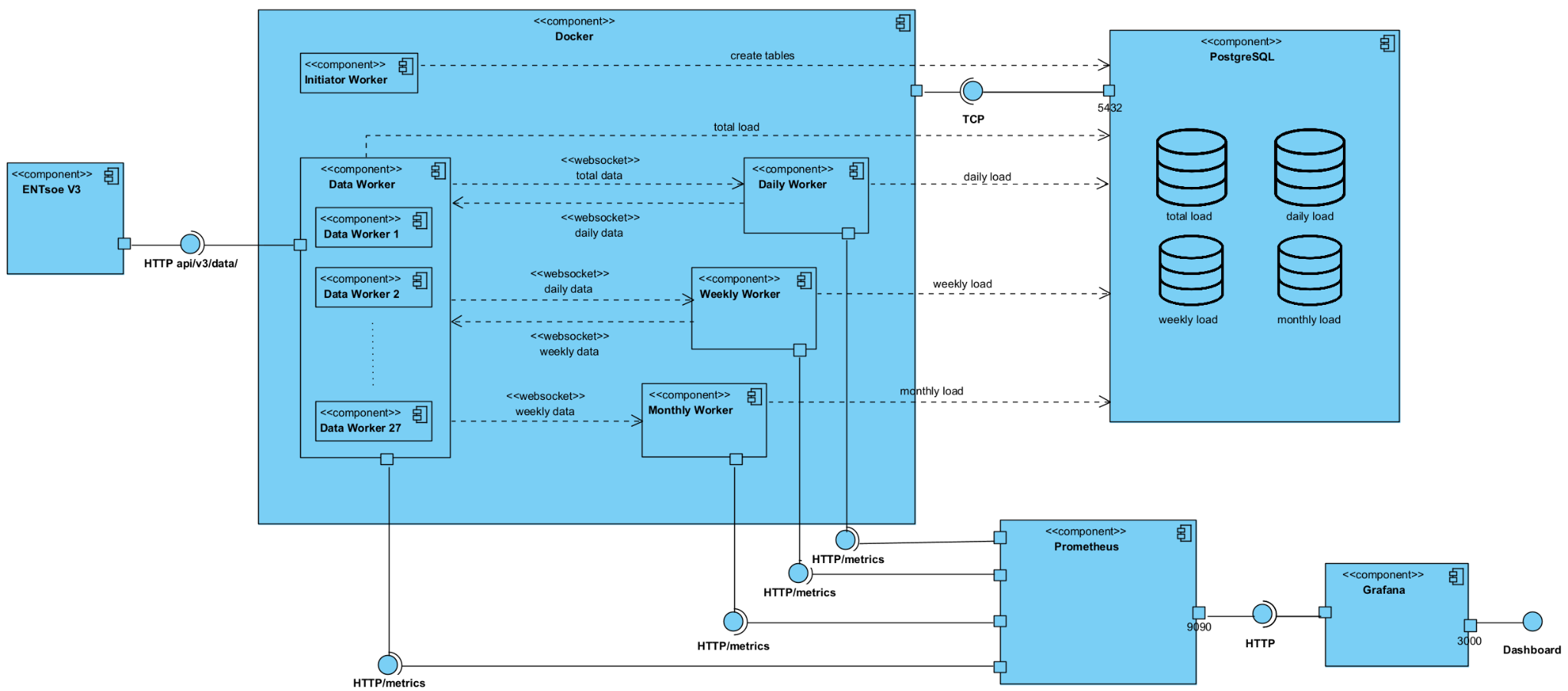 Orchestrator
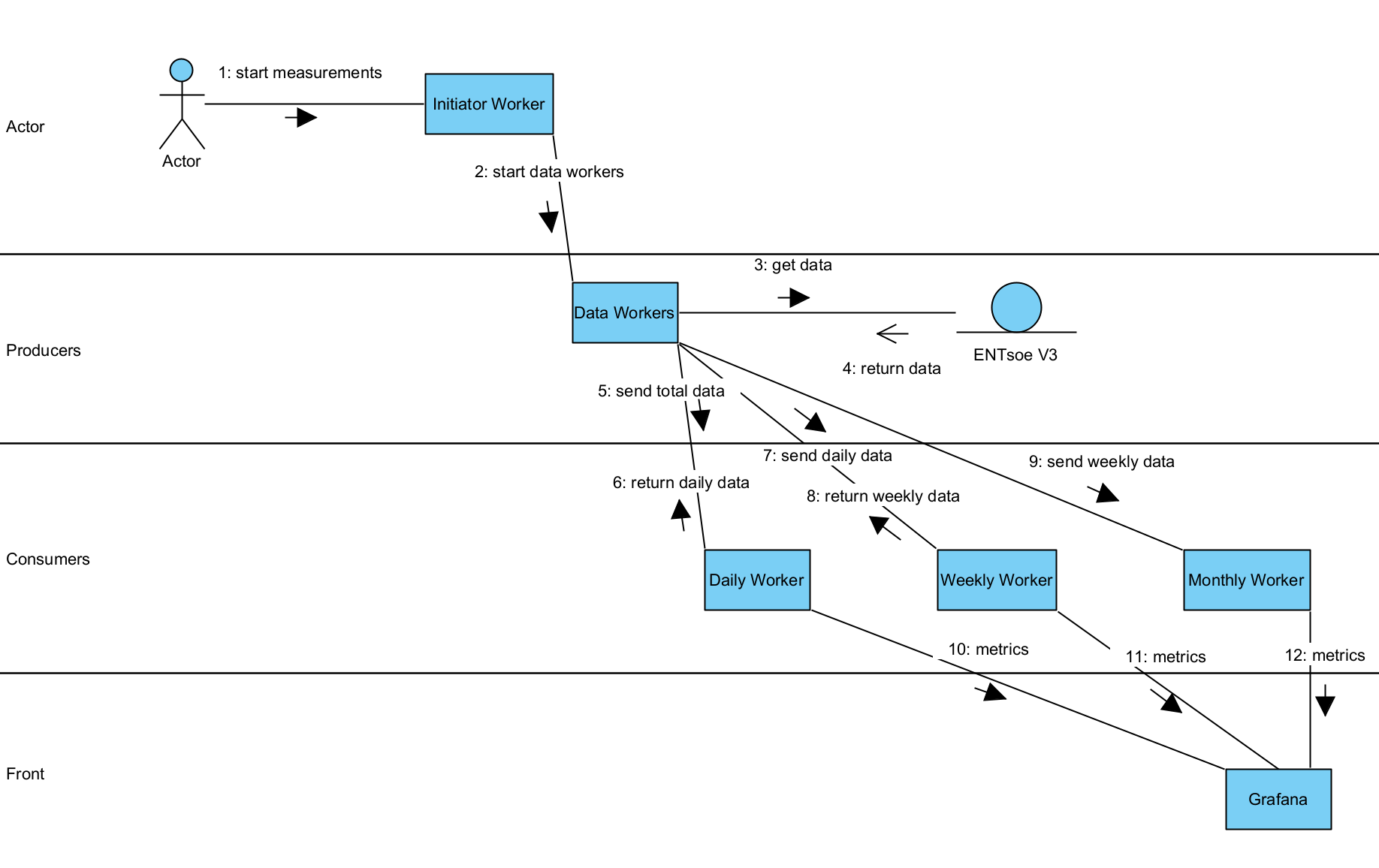 Async Orchestrator
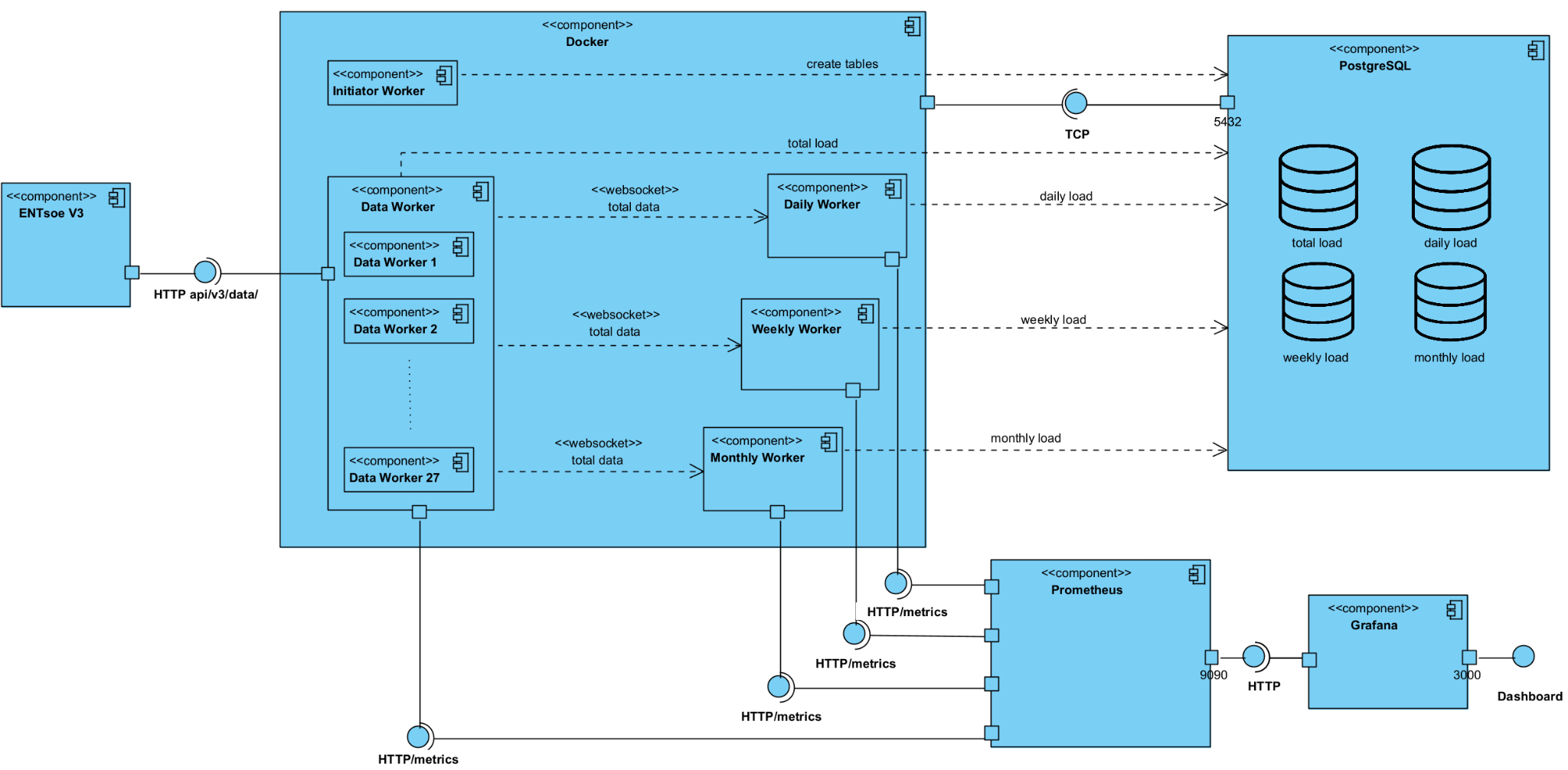 Async Orchestrator
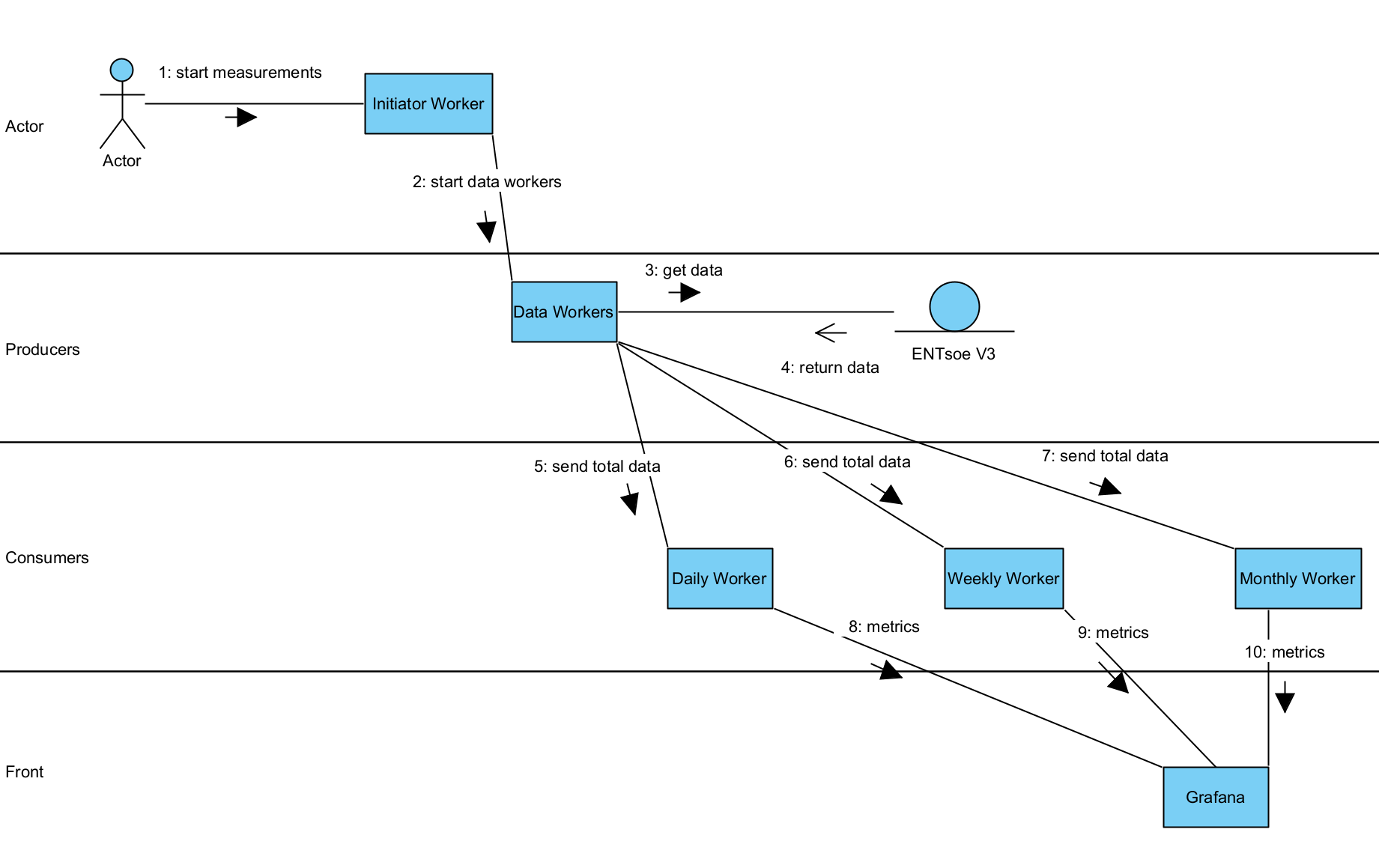 Serialised Orchestrator
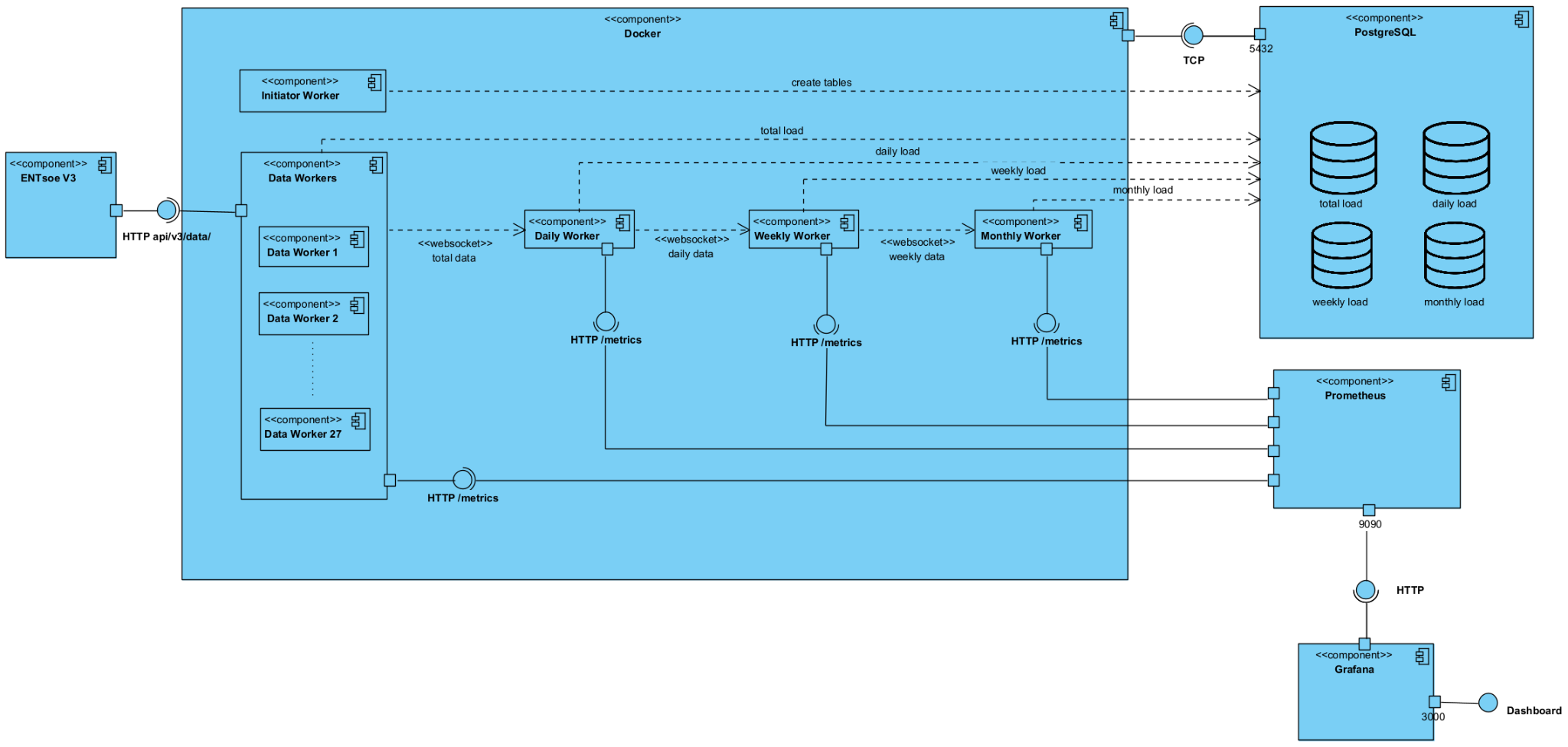 Serialised Orchestrator
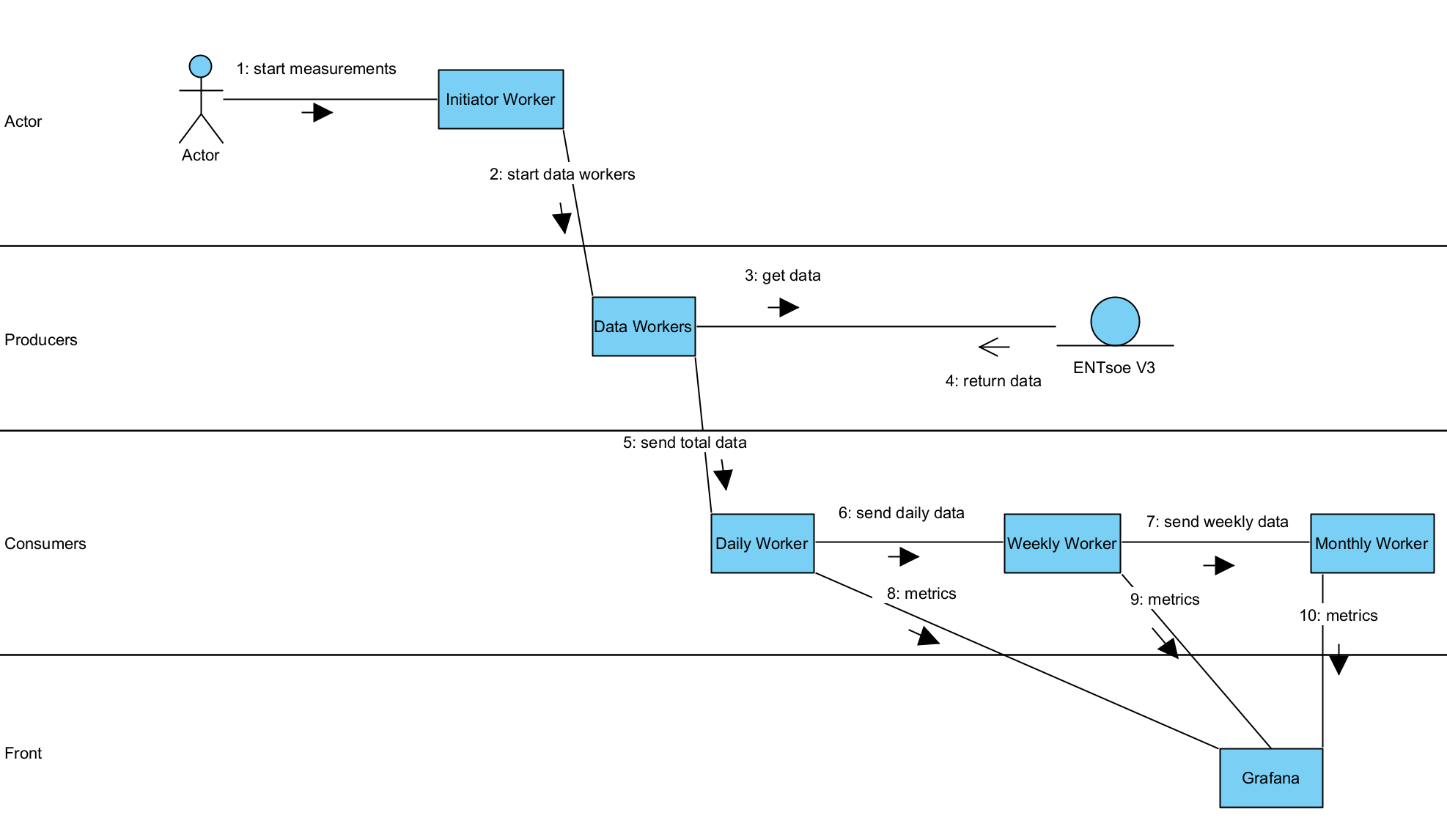 Serialised RabbitMQ
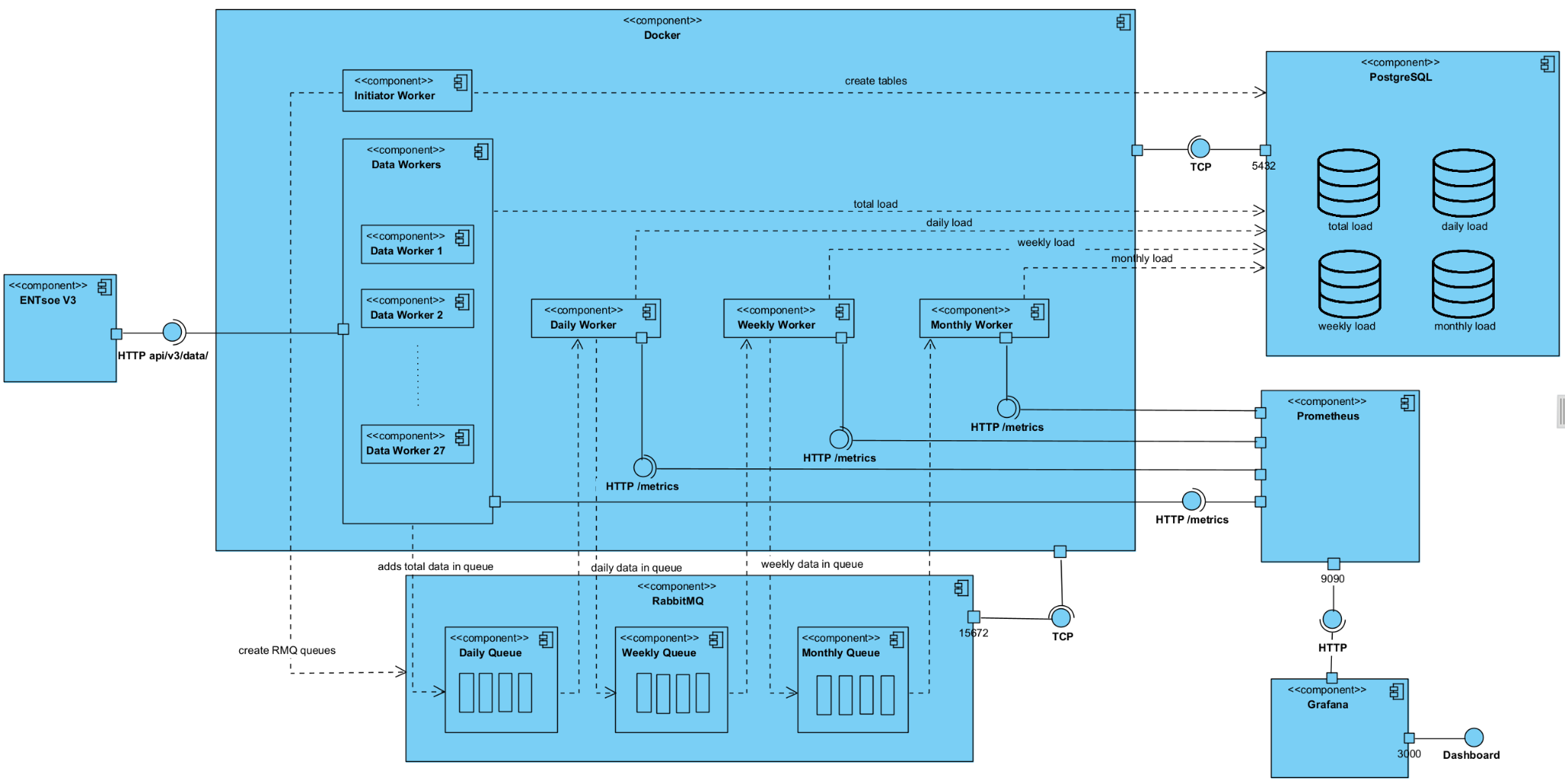 Serialised RabbitMQ
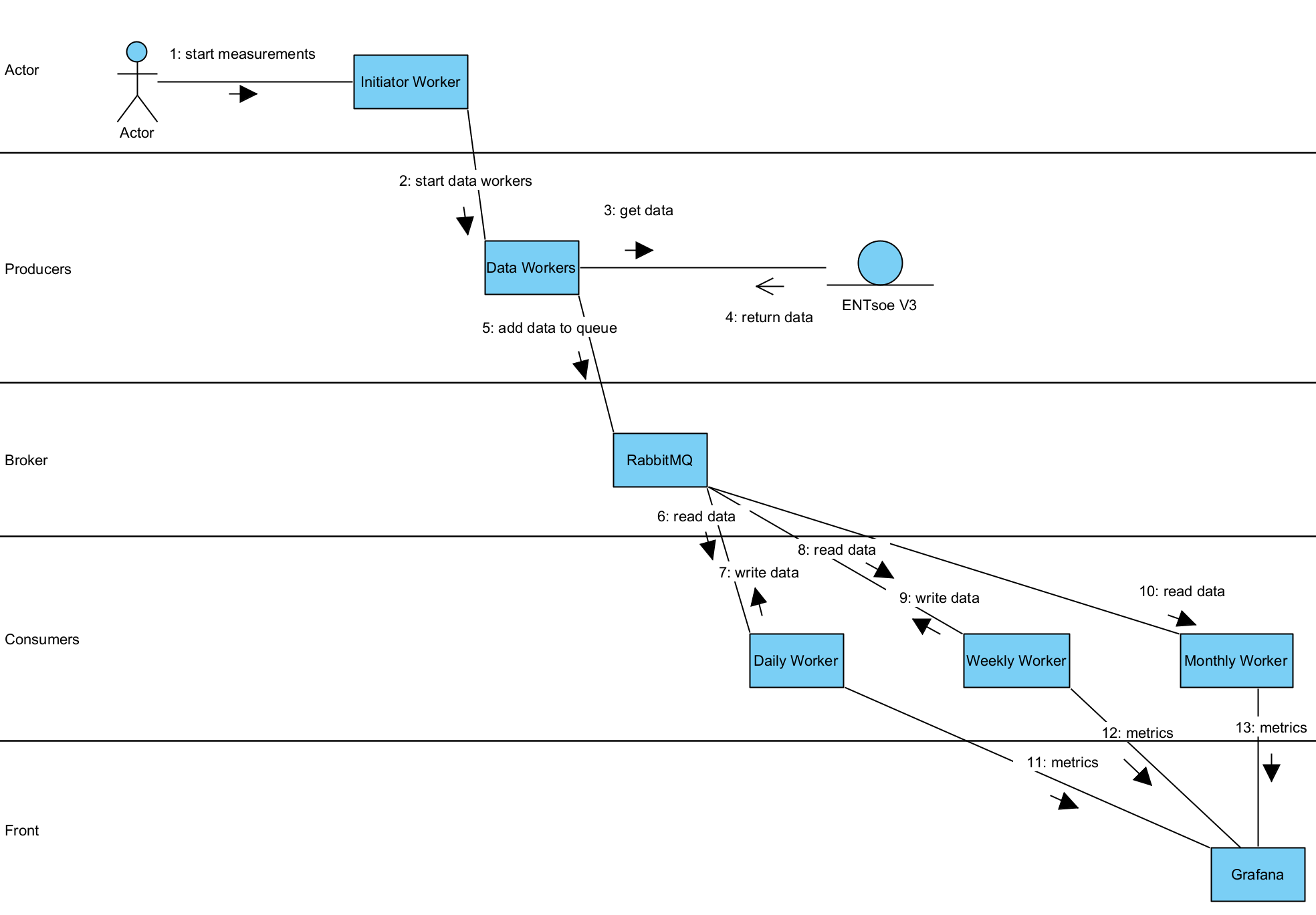 SOA Redpanda
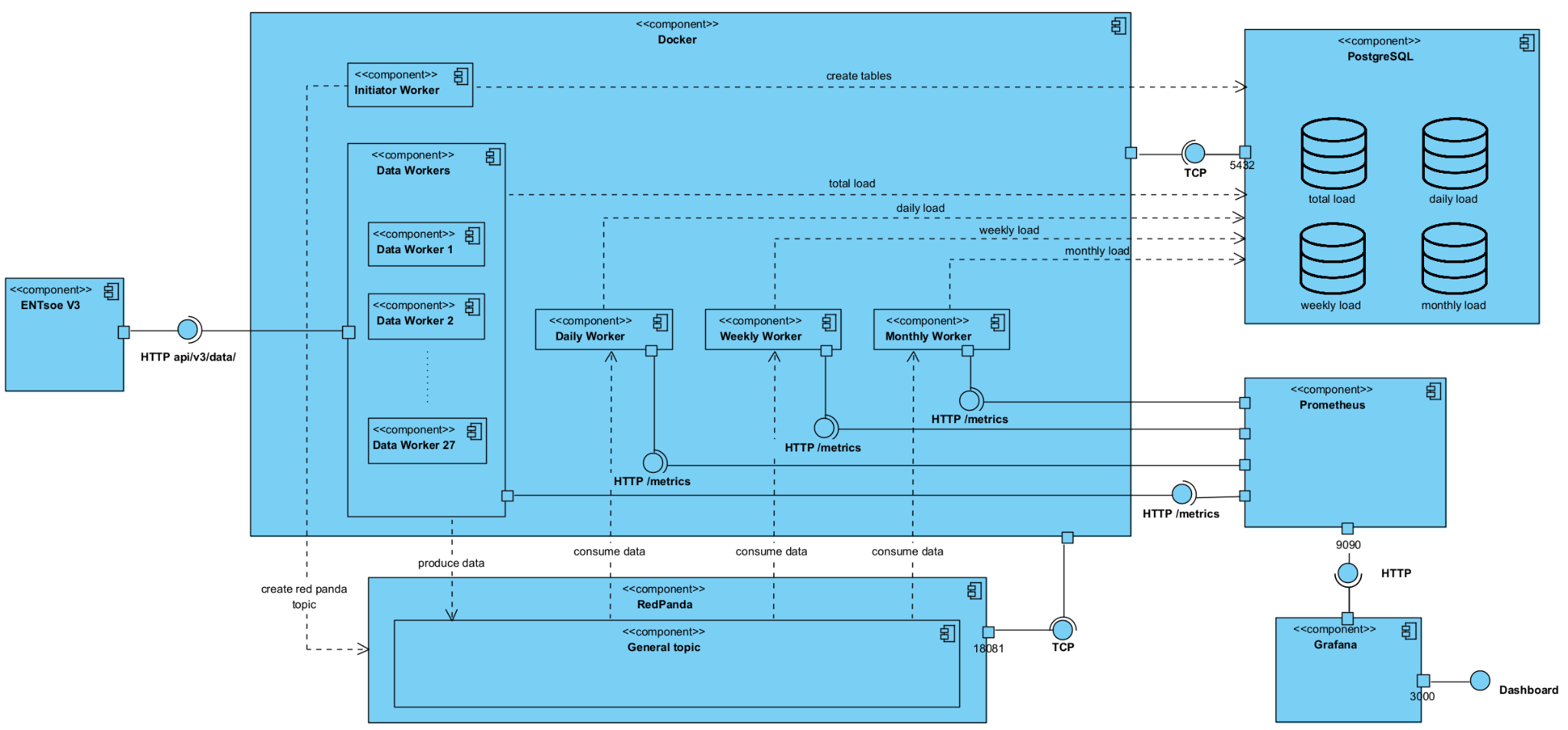 SOA Redpanda
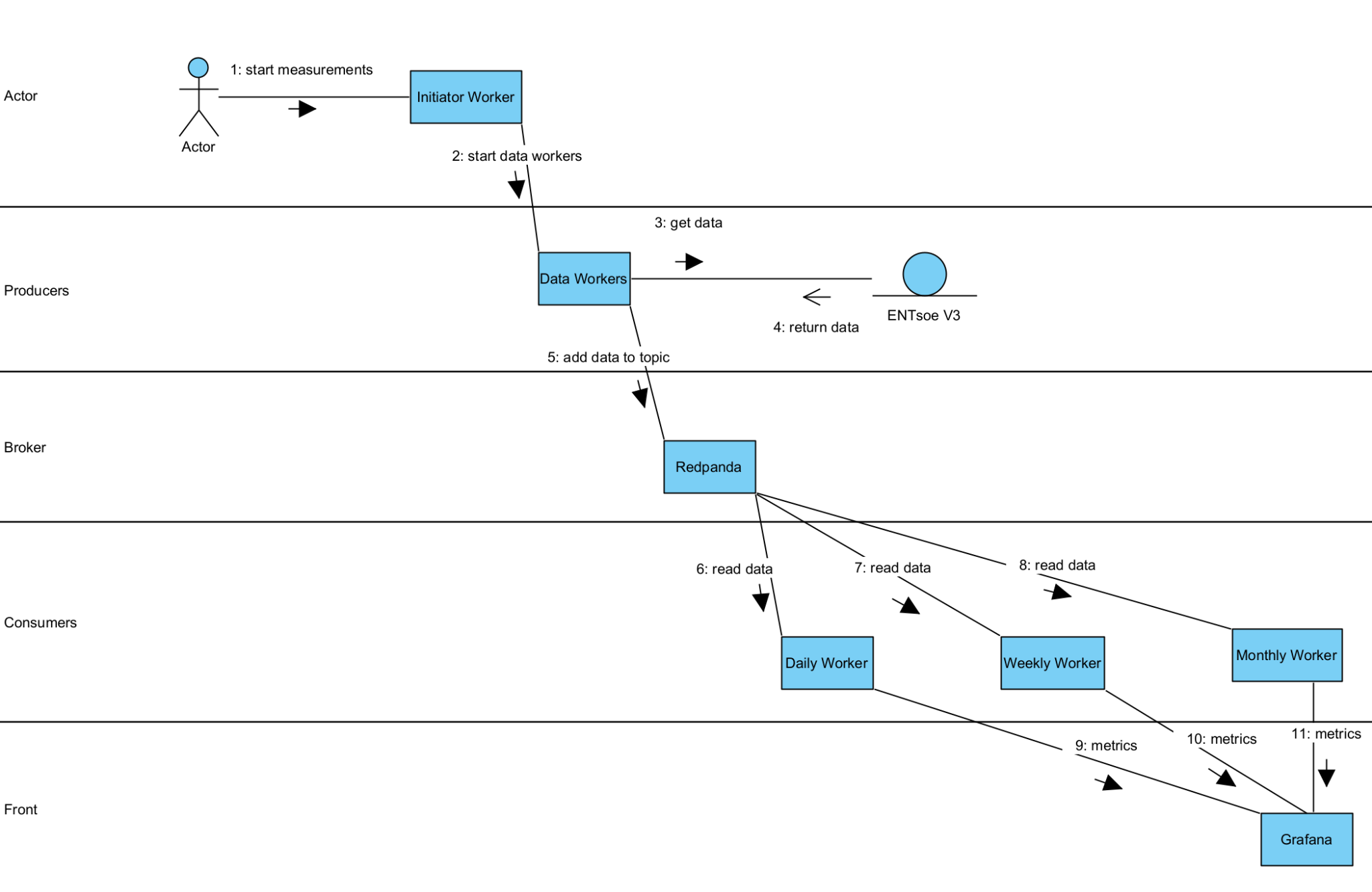 Deployment
RabbitMQ
Redpanda
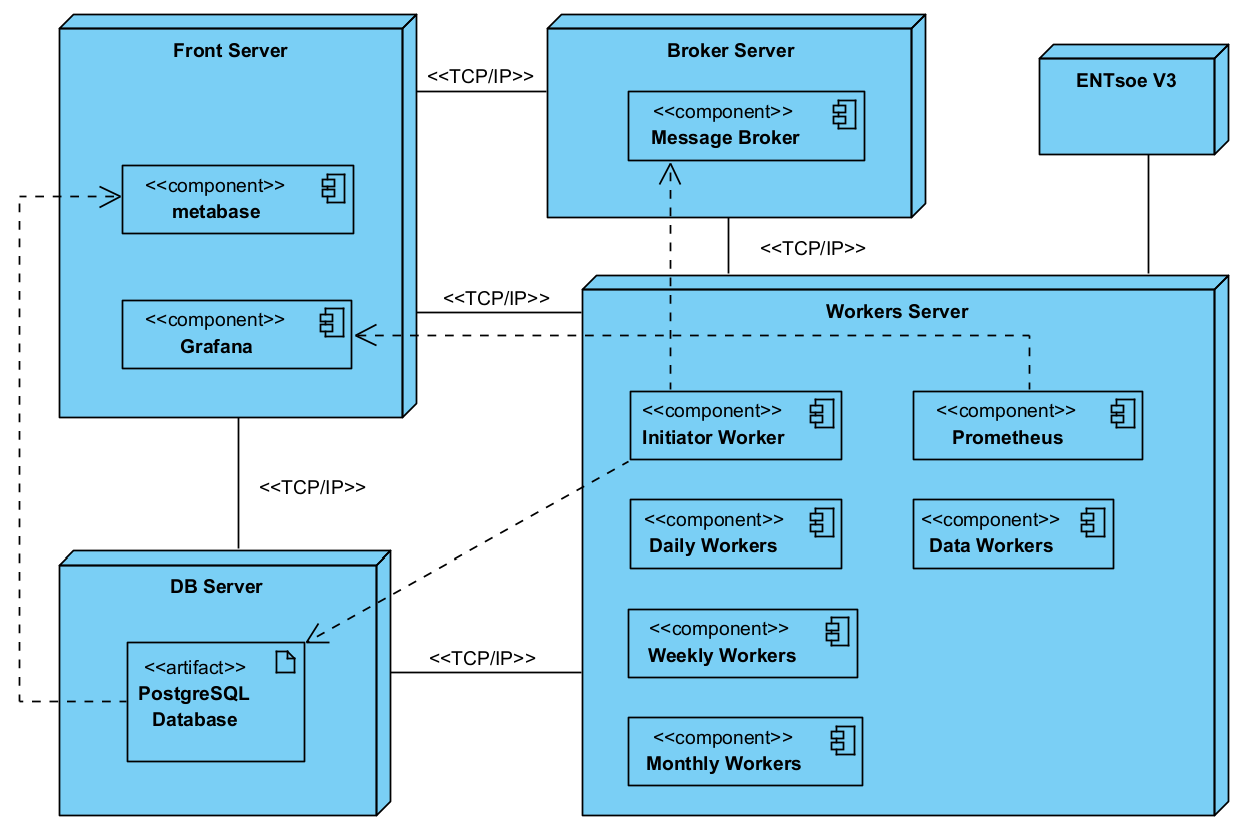 Redpanda Console
4 CPU cores 
16GB RAM 
40GB disk space
2 CPU cores 
4GB RAM 
40GB disk space
2 CPU cores 
8GB RAM 
40GB disk space
4 CPU cores 
16 GB RAM 
40GB disk space
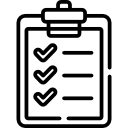 Testing
x 27
Data
Alternating the number of shards in Daily, Weekly and Monthly workers
Daily
Weekly
Monthly
Alternating the data load
since
6 tests       for each architecture
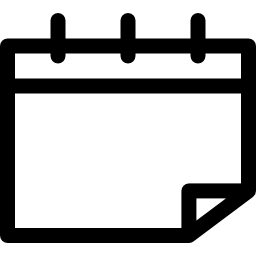 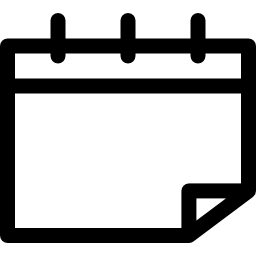 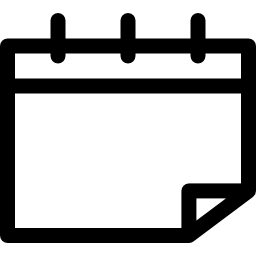 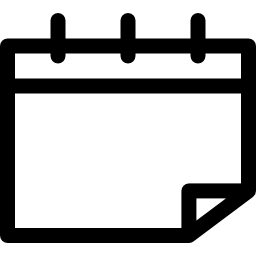 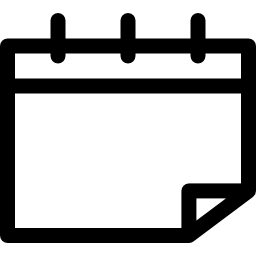 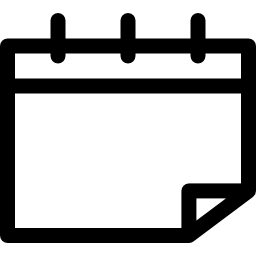 =
2017
2020
2017
2022
2020
2022
Load Dispatching
How are the various shards of workers coordinated?
RMQ / Redpanda
Orchestrator architectures
The broker is responsible for distributing messages across multiple consumers.

RMQ broker uses round-robin algorithm.
Redpanda (kafka) broker uses consumer groups.
Each data worker is assigned to a consumer based on the modulo of data worker index to the number of parallel workers. 

This results in a one-to-one connection between data workers and consumers.
Prometheus and Grafana
So how did we get the metrics? We used monitoring and visualisation tools!
Our Grafana dashboard
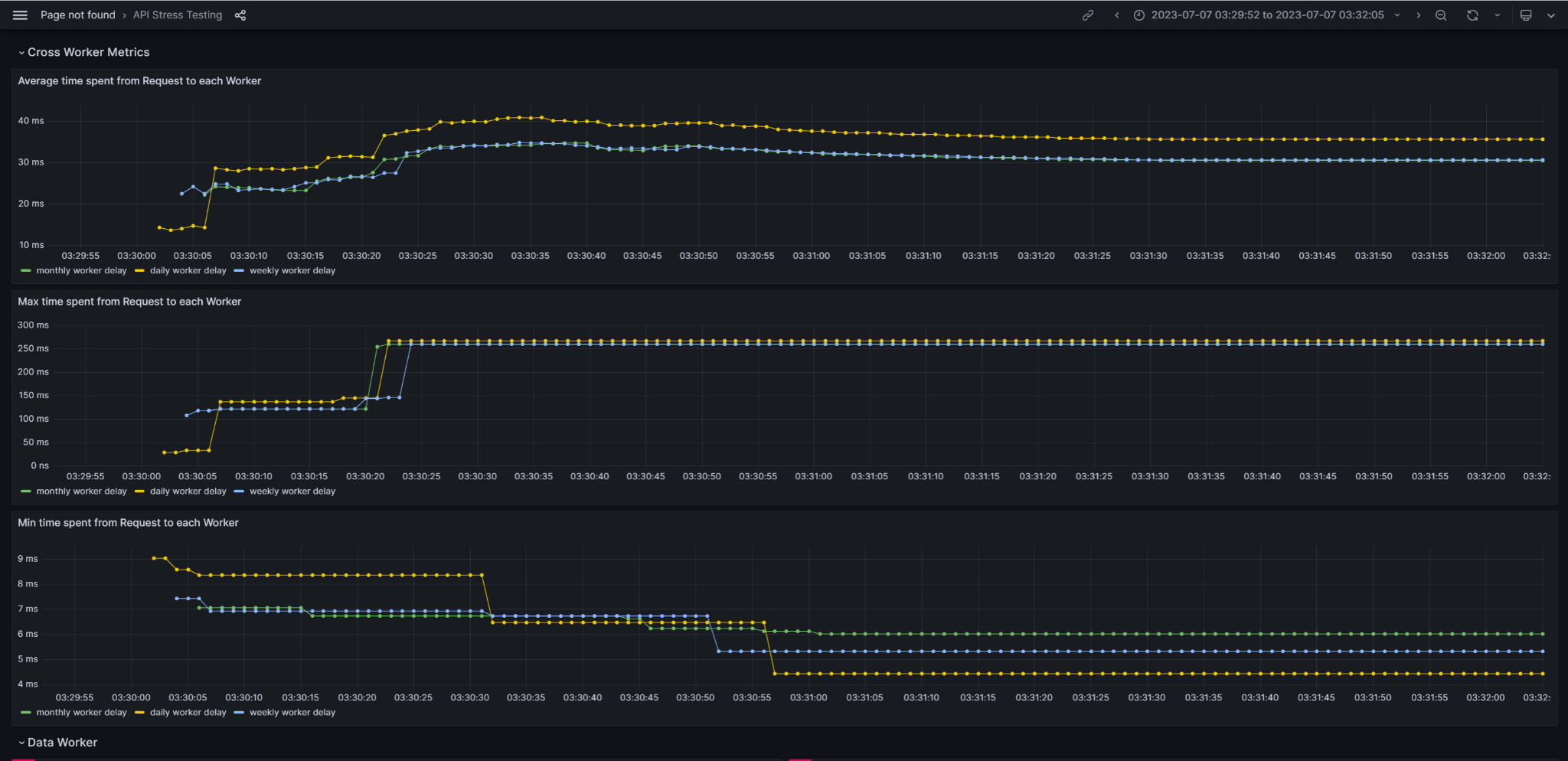 Prometheus scraps metrics from the workers.
Grafana connects to Prometheus and uses it as a data source. It takes the metrics and makes beautiful visualisations.
Results: Comparing architectures - 1 worker
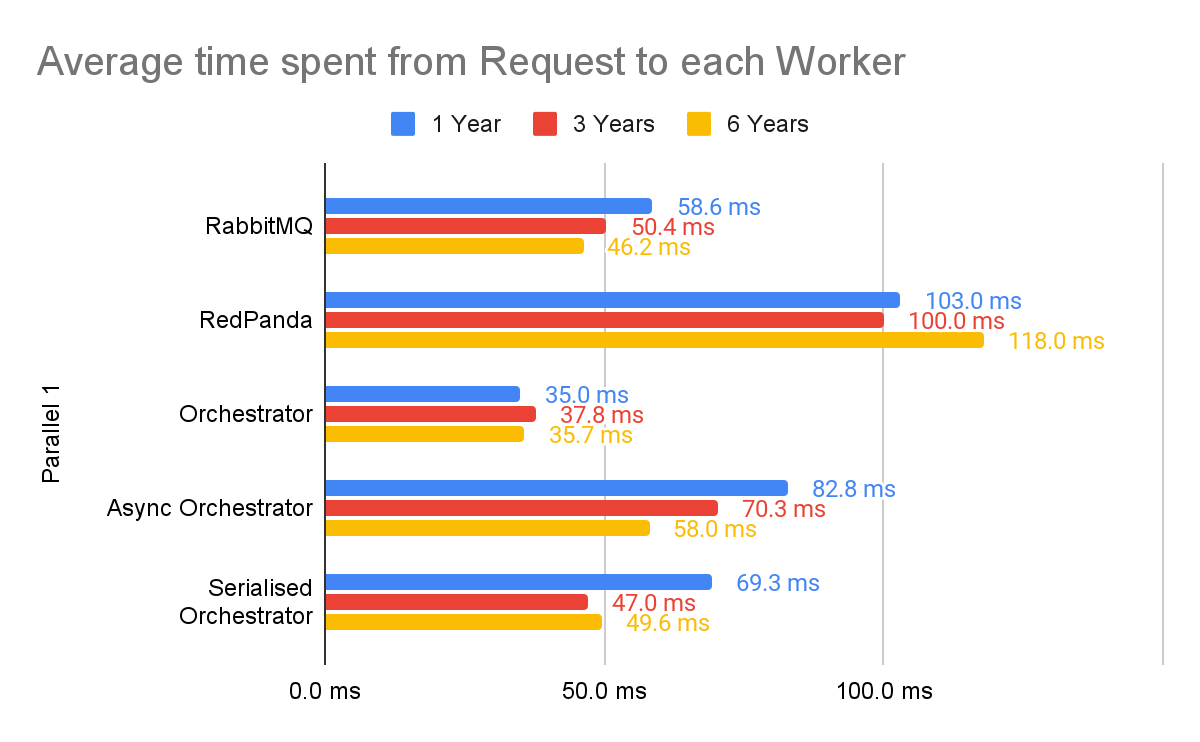 Why does the time reduce while the load increases?
Why Redpanda is that slow?!
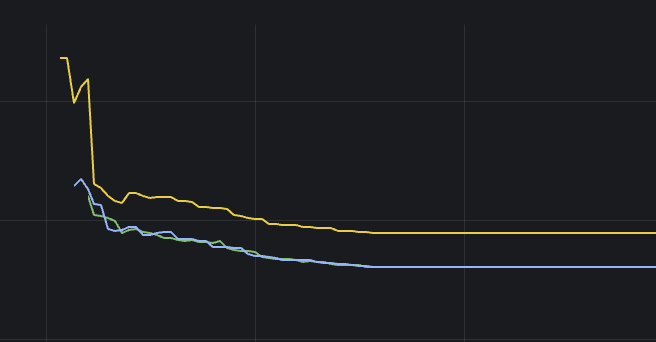 Why Async Orchestrator is slower than the others?
x 1.9
x 2.6
Why Orchestrator is the fastest?
Results: Comparing architectures - 3 workers
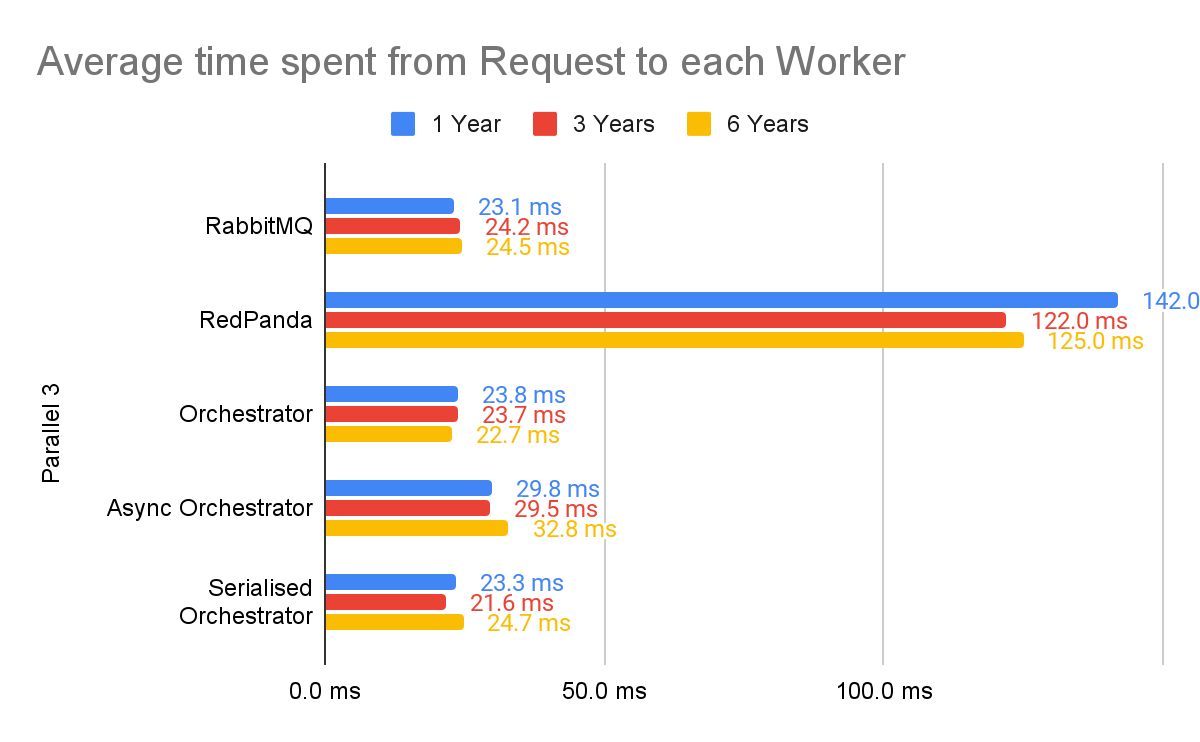 Did the parallelism enhance performance?
Why all the metrics are similar ?
Why does RMQ have similar performance to the orchestrators?
Results: Comparing total execution time
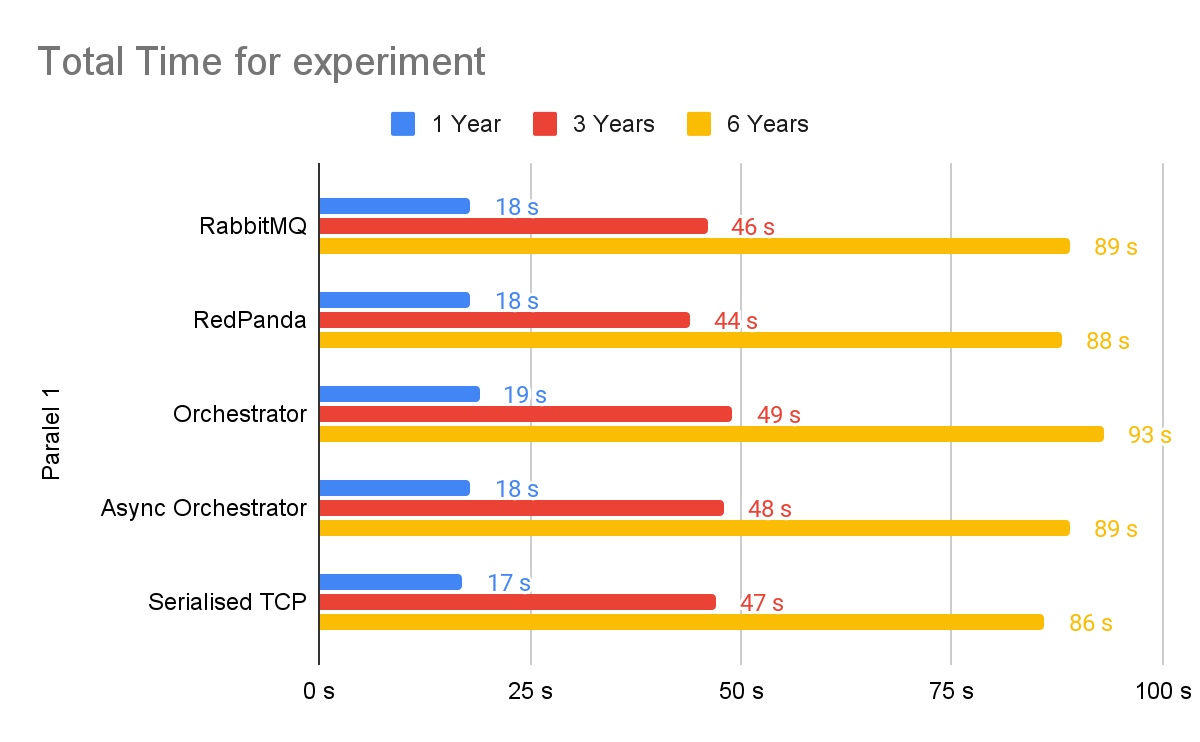 Why do all metrics look the same?
So why build these architectures?
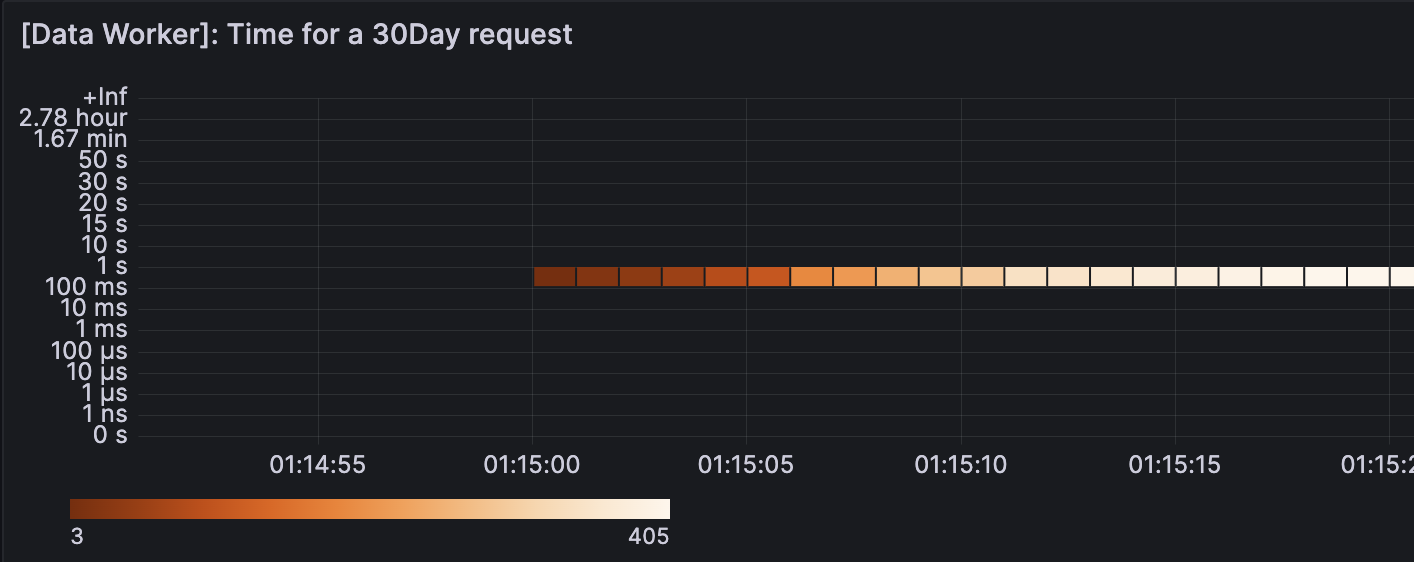 What does this mean for us?
Results: Total execution time under heavy load
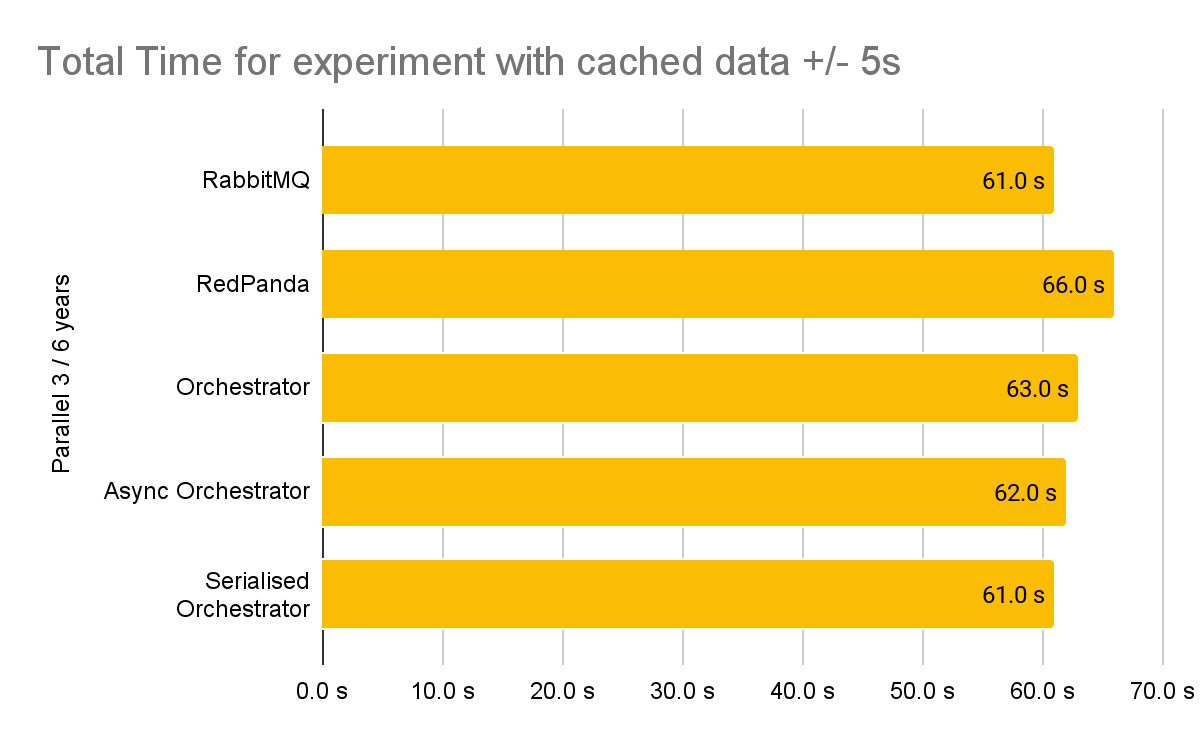 Why do all metrics look the same?
What does this mean for us?
Results: Comparing size of request per worker
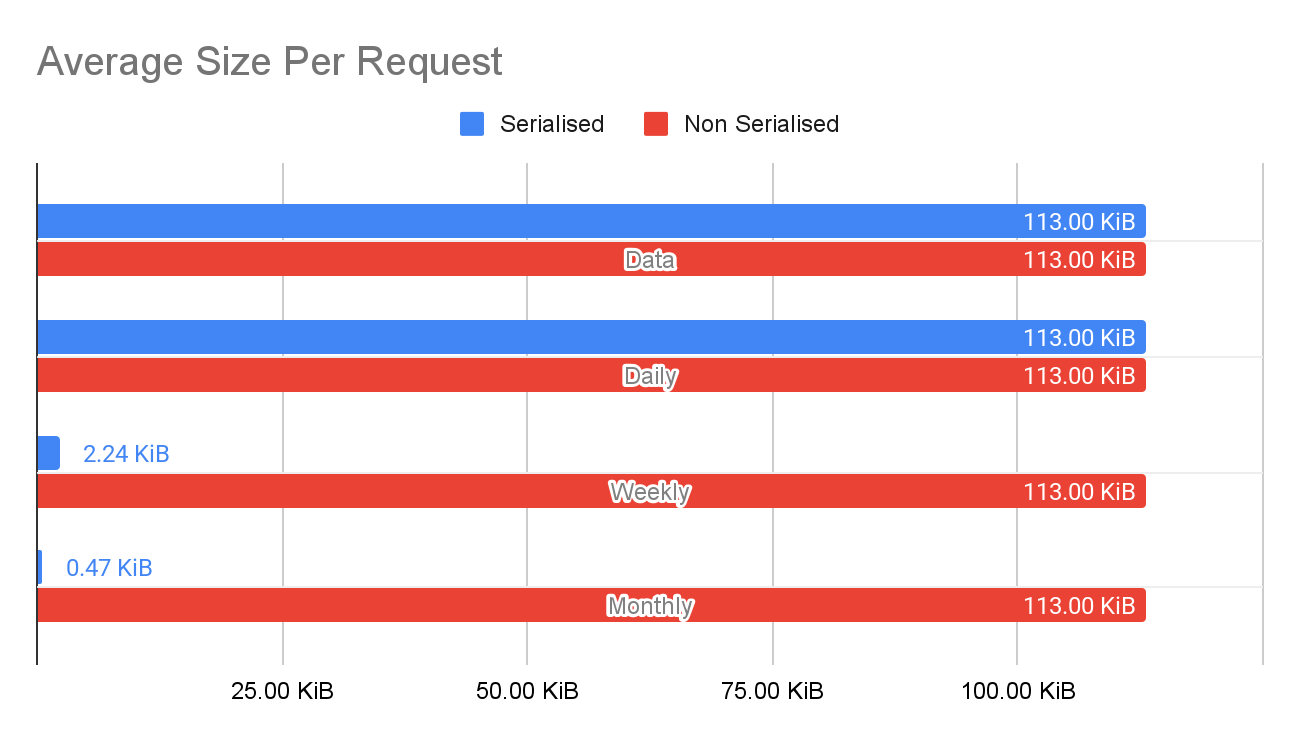 Serialised: 
Orchestrator + 
Serial. Orchestrator + RabbitMQ
Non Serialised: Async Orchestrator + Redpanda
Just a few Bytes!
Results: Comparing 1 to 3 workers - 6 years
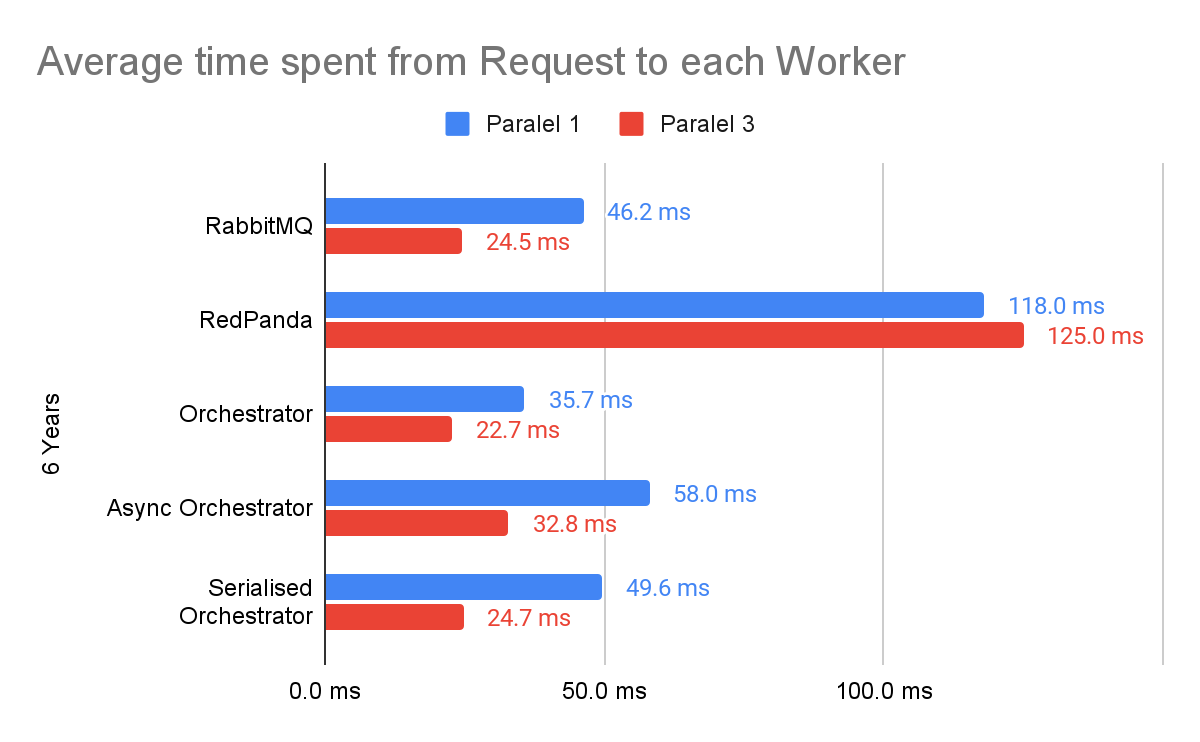 Almost all architectures’ time dropped due to parallelism.
Redpanda seems to be too heavy a tool to improve its performance
Conclusions
When to use
When not to use
On a heavy system with too many producers/consumers that need to be truly stateless
Each consumer can be at any offset we want to be (so we could replay the whole load)
Instant scalability (we can add as many workers as needed)
Heavy infrastructure - When per request delay is the most important.
Redpanda
When we exclusively need prioritised consumption of data its a FIFO queue
When we need a performant message broker 
Instant scalability (we can add as many workers as needed)
When we don’t care about consumption prioritisation
RabbitMQ
In case we need to orchestrate the whole system through a single point eg filtering all data through a pipe
We care about Performance of the system a lot
When we need to be stateless
Orchestrator
When we have excess CPU and number of communications does cost a lot
When we have not excess CPU
Async Orchestrator
When meta-data processing adds a lot value to the performance
Serialised Orchestrator
Thank you for your attention!